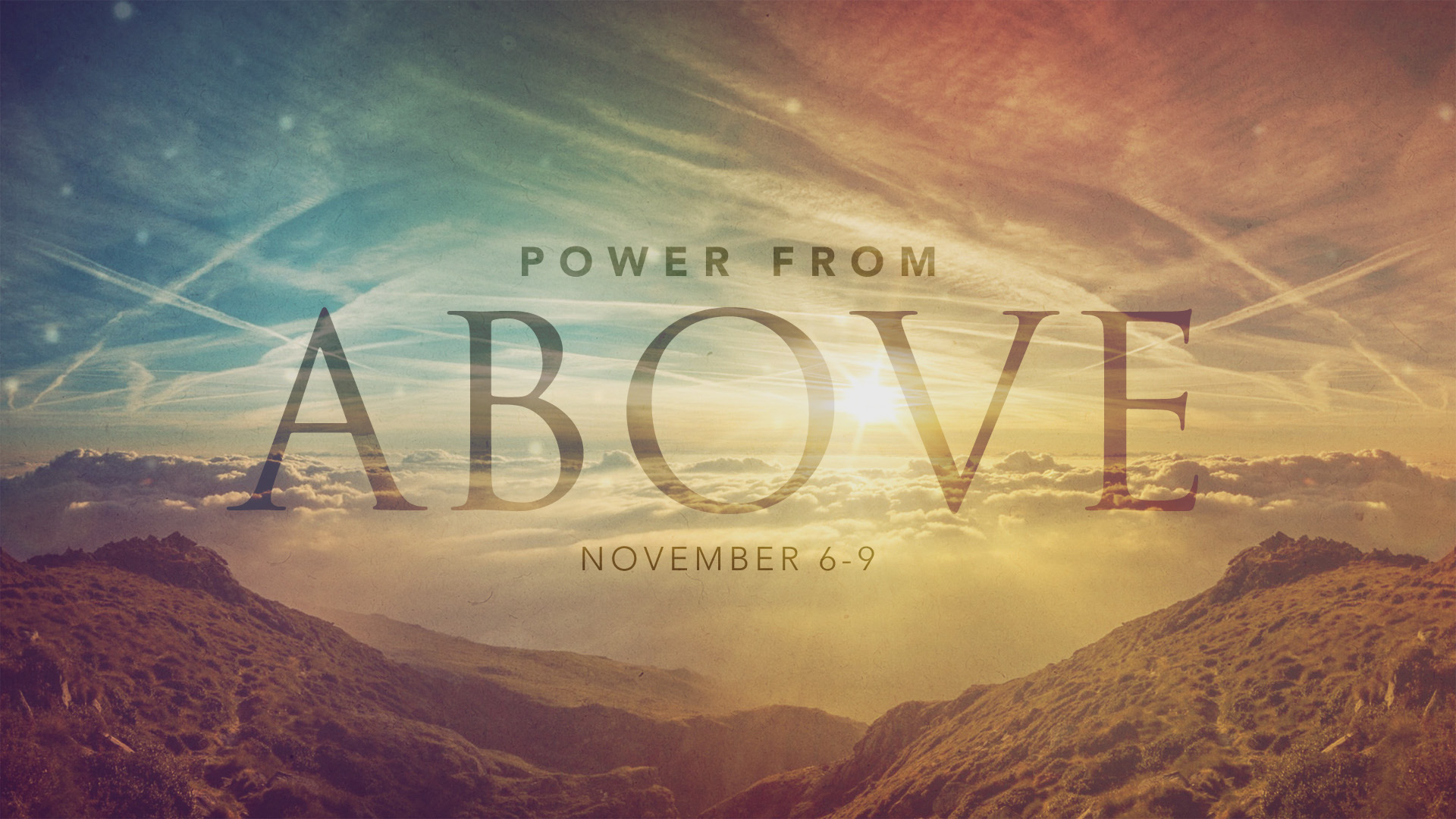 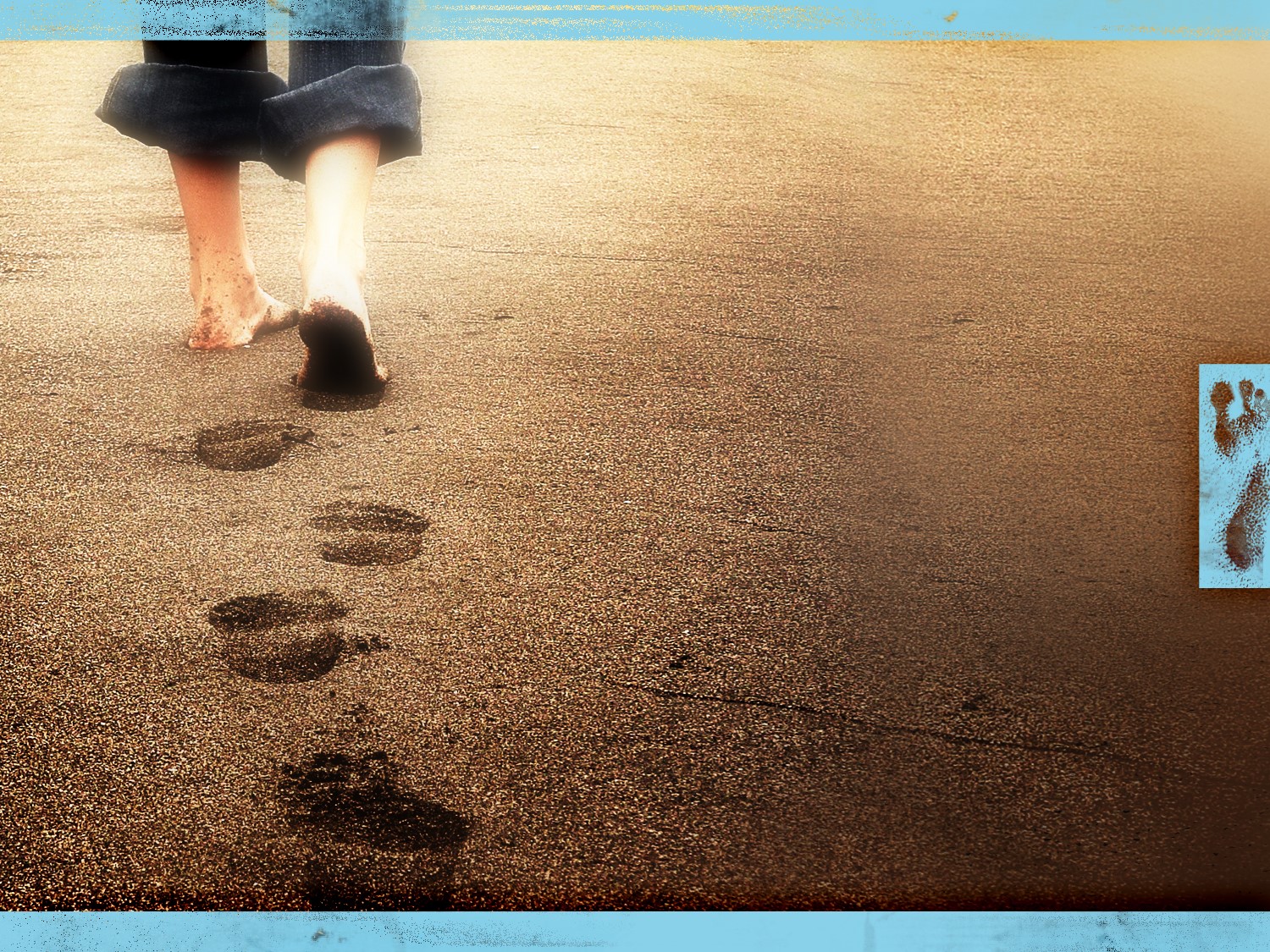 Walk Wisely
The Power to
12 And in that day the Lord GOD of hosts Called for weeping and for mourning, For baldness and for girding with sackcloth. 13 But instead, joy and gladness, Slaying oxen and killing sheep, Eating meat and drinking wine: "Let us eat and drink, for tomorrow we die!" 14 Then it was revealed in my hearing by the LORD of hosts, "Surely for this iniquity there will be no atonement for you, Even to your death," says the Lord GOD of hosts.
Isaiah 22:12-14
32 If, in the manner of men, I have fought with beasts at Ephesus, what advantage is it to me? If the dead do not rise, "Let us eat and drink, for tomorrow we die!" 33 Do not be deceived: "Evil company corrupts good habits." 34 Awake to righteousness, and do not sin; for some do not have the knowledge of God. I speak this to your shame.
1 Cor. 15:32-34
11 And do this, knowing the time, that now it is high time to awake out of sleep; for now our salvation is nearer than when we first believed. 12 The night is far spent, the day is at hand. Therefore let us cast off the works of darkness, and let us put on the armor of light. 13 Let us walk properly, as in the day, not in revelry and drunkenness, not in lewdness and lust, not in strife and envy. 14 But put on the Lord Jesus Christ, and make no provision for the flesh, to fulfill its lusts.
Romans 13:11-14
17 This I say, therefore, and testify in the Lord, that you should no longer walk as the rest of the Gentiles walk, in the futility of their mind, 18 having their understanding darkened, being alienated from the life of God, because of the ignorance that is in them, because of the blindness of their heart; 19 who, being past feeling, have given themselves over to lewdness, to work all uncleanness with greediness.
Ephesians 4:17-19
20 But you have not so learned Christ, 21 if indeed you have heard Him and have been taught by Him, as the truth is in Jesus: 22 that you put off, concerning your former conduct, the old man which grows corrupt according to the deceitful lusts, 23 and be renewed in the spirit of your mind, 24 and that you put on the new man which was created according to God, in true righteousness and holiness.
Ephesians 4:20-24
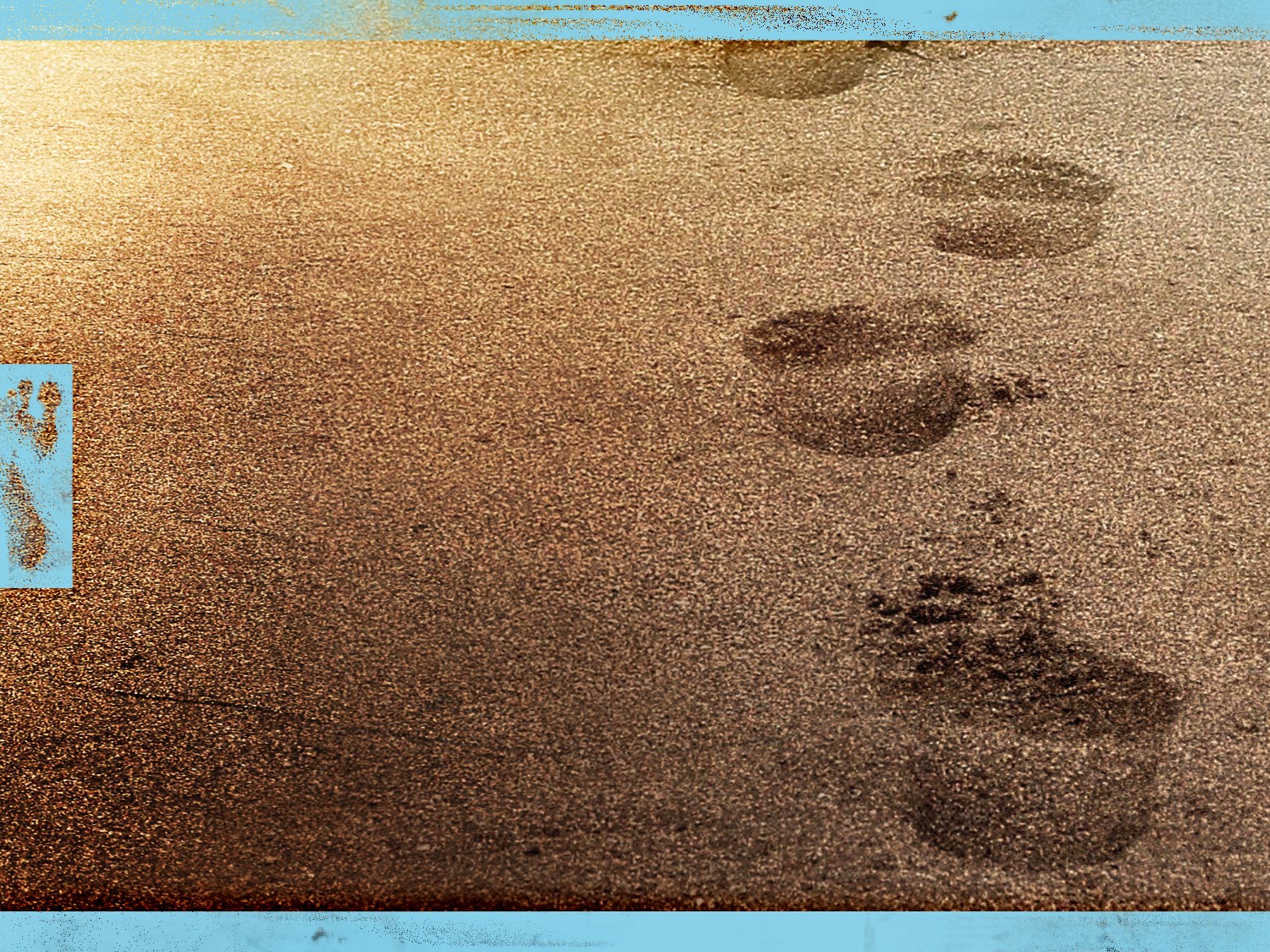 Four observations that help us walk wisely-
Listen to Jesus
 Walk carefully
 Do things that fit
 Be strong in the Lord…